Идеальный контент-план, или как сделать бренд привлекательнее
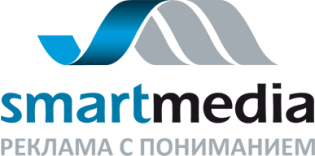 Путь в тысячу миль начинается с первого шага
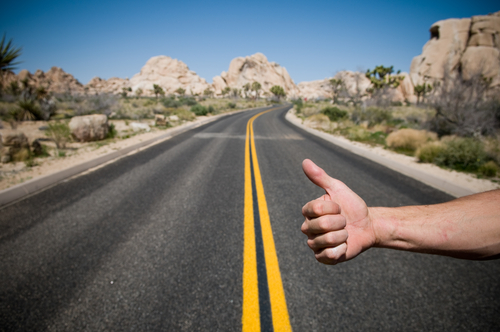 Вопрос о количестве пользователей, которые продолжают развиваться внутри сообщества, – главный вопрос, отражающий эффективность паблика, как коммуникационной платформы.
КA Smart Media             www.smart-media.ru
03
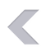 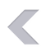 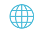 Вотпочему
Увидевший рекламуЭффект: сомнительная узнаваемость
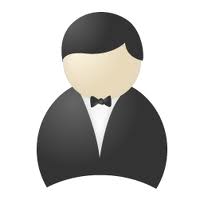 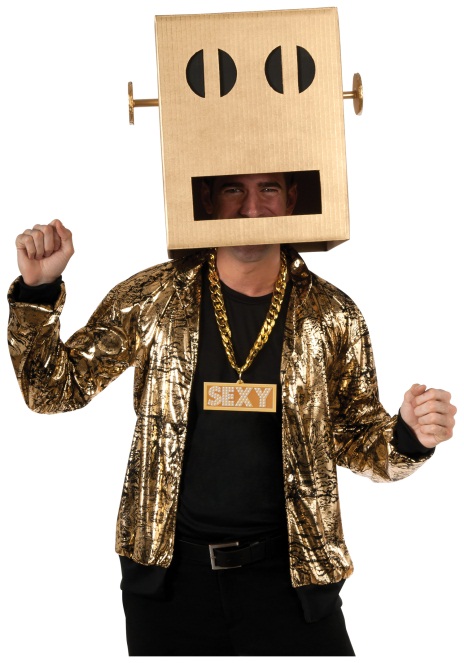 Зашел - ушелЭффект: оскорбительная дерзость
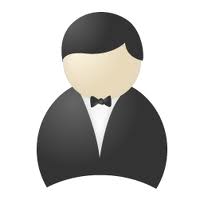 Поставил «Like» и «не перезвонил»Эффект: сомнительная лояльность
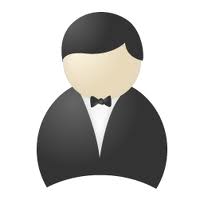 БотЭффект: бюджет «-5 руб.»  карма  «-500»
Поставил «Like» и регулярно заходитЭффект: лояльность и дополнительный промо инструмент
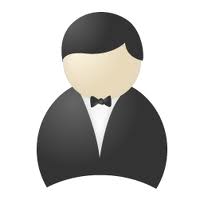 КA Smart Media             www.smart-media.ru
04
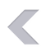 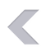 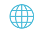 Контентоснова сообщества
Формирует имидж и развивает лояльность
КA Smart Media             www.smart-media.ru
03
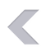 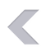 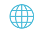 Акцент на качество, а не на количество
Адвокаты бренда:
Создают, а не имитируют активность 
Способствуют вирусному охвату
Защищают ваш бренд вне группы
Готовы к целевому действию
КA Smart Media             www.smart-media.ru
05
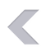 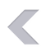 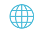 Пример из жизни
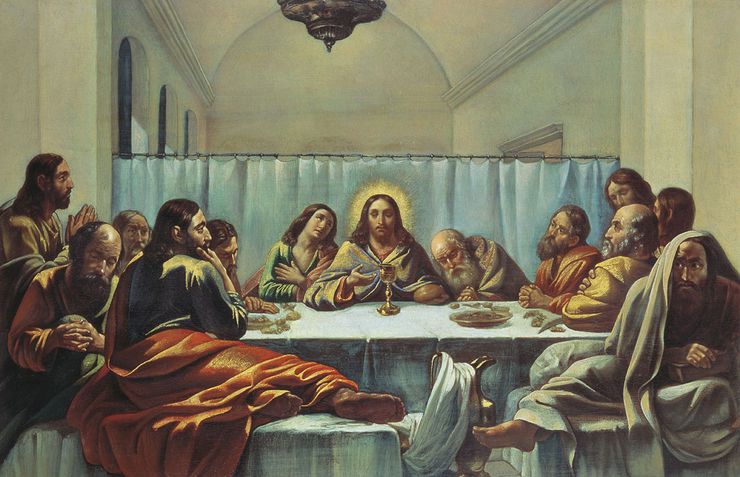 КA Smart Media             www.smart-media.ru
07
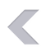 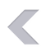 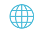 Типичныйбренд
Увеличить популярность, лояльность; обратная связь от пользователей
УВЕЛИЧИТЬ ПРОДАЖИ
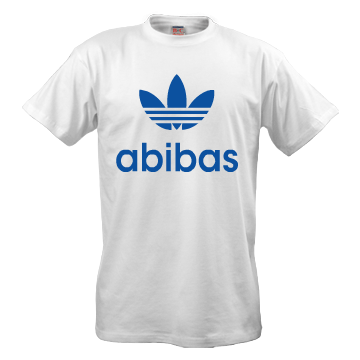 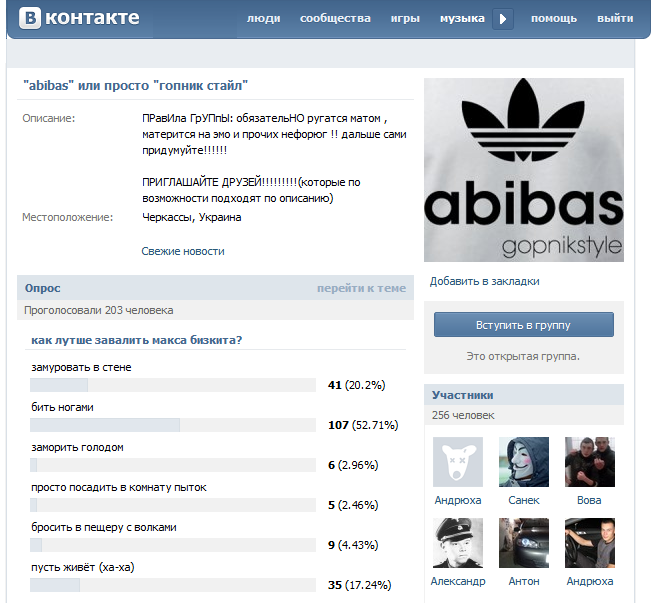 Тематика: спорт
Бюджет: 200К
Период: 4 мес.
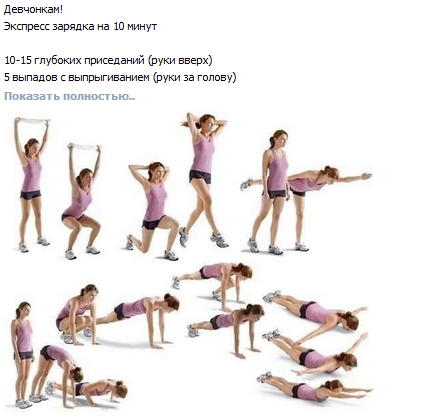 КA Smart Media             www.smart-media.ru
08
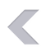 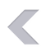 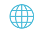 Чтополучилось
Количество участников - 9000 
Посещаемость – 180/день
Участников конкурса – 150 пользователей
Охват кампании – 1 000 000
Затраченный бюджет – 720 000
Стоимость участника – 80р.
Стоимость охваченного  - 0,72р.
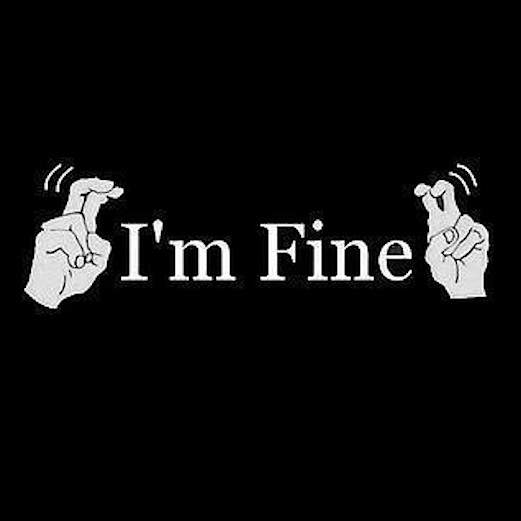 КA Smart Media             www.smart-media.ru
09
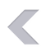 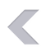 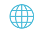 О чеммолчит статистика
Сколько участников реально составляют ЦА?
Сколько представителей ЦА активны?
Скольких пользователей вы обратили в свою религию?
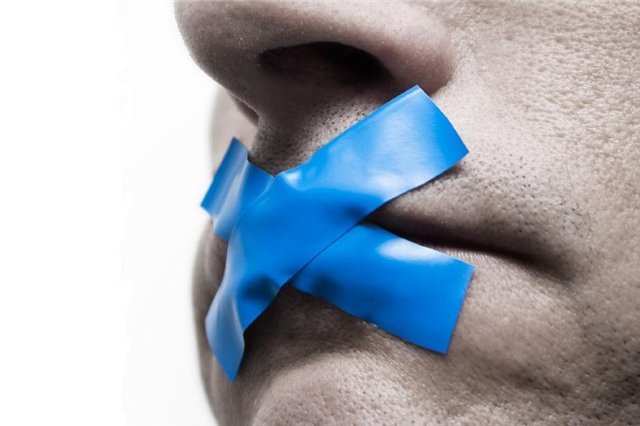 КA Smart Media             www.smart-media.ru
10
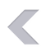 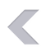 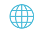 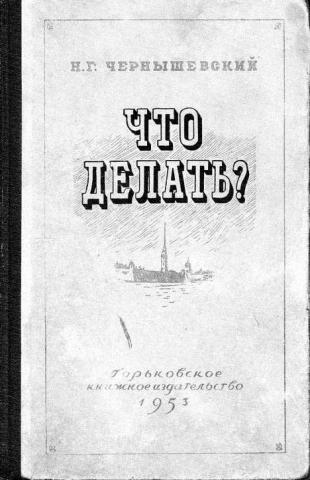 КA Smart Media             www.smart-media.ru
11
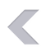 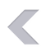 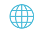 Зачем вы здесь?
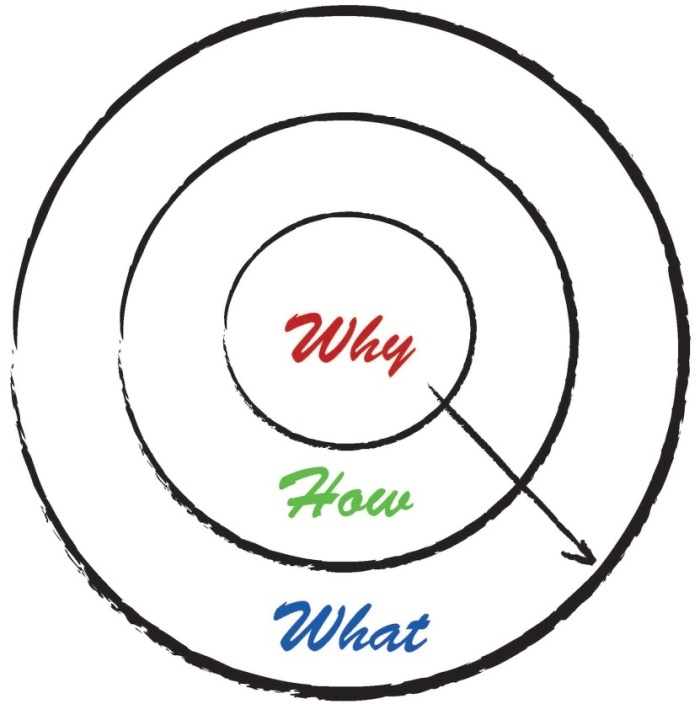 Ваш  бренд – один из множества остальных, которых я вижу в течение дня.Процесс производства лишь может оправдать стоимость, редко – привлечет внимание.
Говоря мне зачем вы это делаете - вы говорите мне почему я должен подписаться на вас.
КA Smart Media             www.smart-media.ru
12
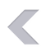 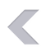 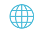 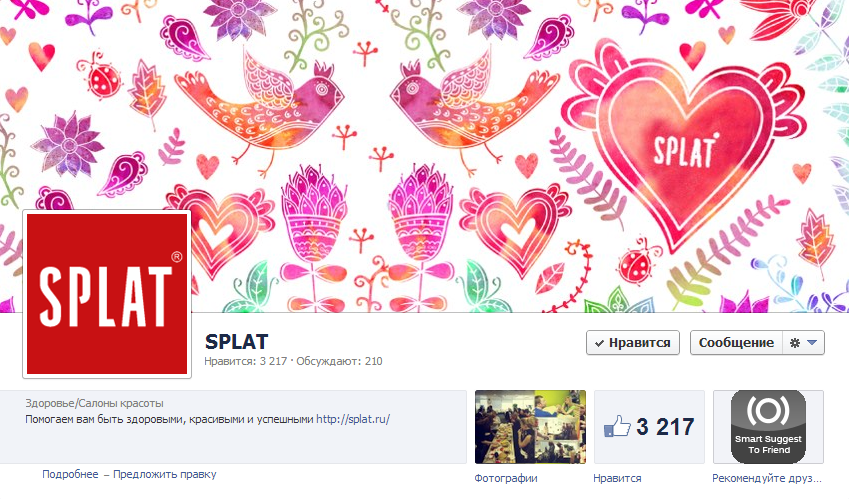 SPLAT  занимается тем, во что верит. Каждый способен изменить мир к лучшему.Помогает быть здоровыми, красивыми и успешными.
90% аудитории – целевая 100% брендированный контент Каждый пост сопровождается комментами, share, like
КA Smart Media             www.smart-media.ru
13
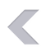 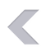 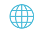 Все бренды – люди
Создавайте свой язык
Давайте больше  уникального контента
Брендированный контент должен быть интересным   (см. пред.)
Общайтесь с вашими друзьями, уделяйте внимание каждому
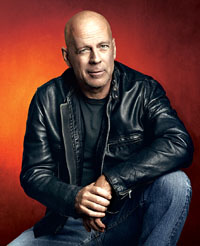 КA Smart Media             www.smart-media.ru
14
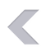 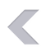 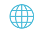 Вы - пользователь
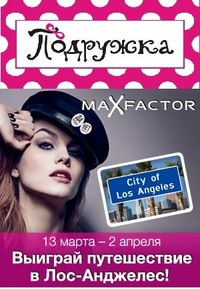 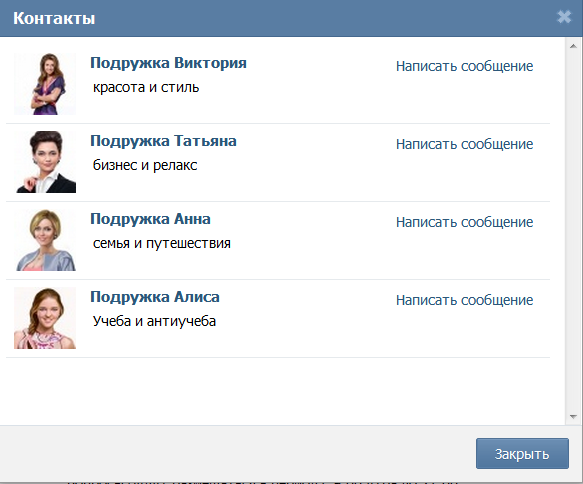 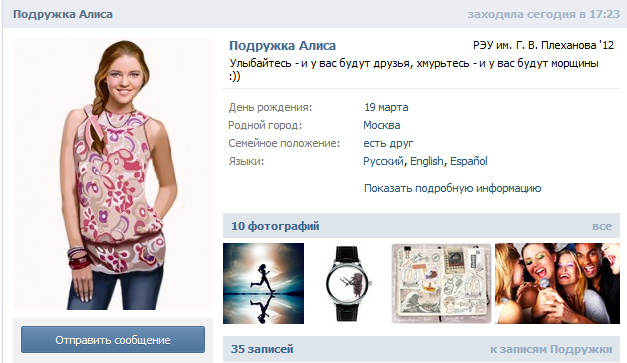 КA Smart Media             www.smart-media.ru
15
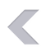 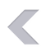 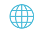 Зажигайте аудиторию
Каждый день что-то происходит. 
Геймификация контента.
Выводите пользователей в off-line
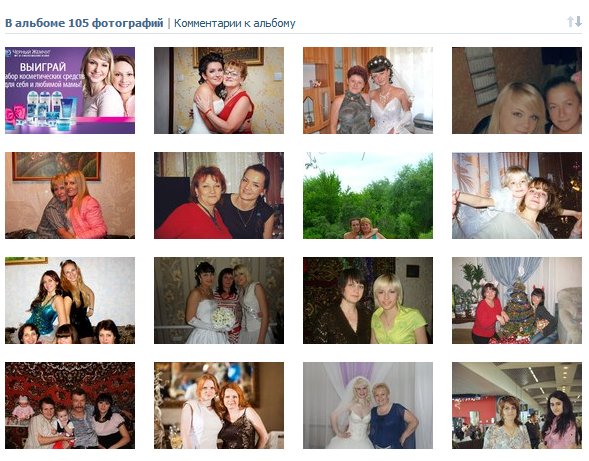 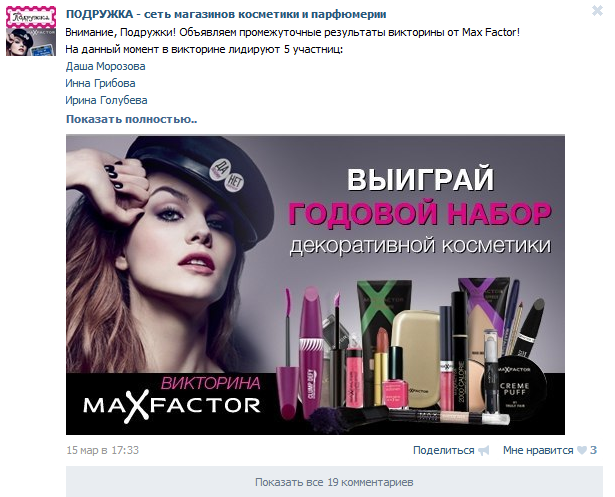 КA Smart Media             www.smart-media.ru
16
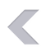 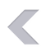 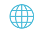 Качественная  аналитика
КA Smart Media             www.smart-media.ru
18
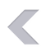 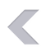 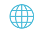 Выводы
Задумывайтесь над качеством аудитории, а не над количеством
Меняйте стратегию позиционирования
Общайтесь как пользователь с пользователем
Стимулируйте активность каждый день
Придерживайтесь максимально сегментированного подхода 
Проводите дополнительные исследования
КA Smart Media             www.smart-media.ru
19
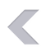 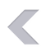 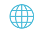 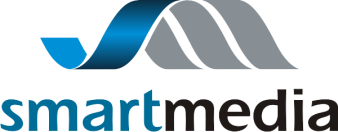 Спасибо за внимание!
Коммуникационное агентство «Smart Media»
г. Москва,  ул. Ленинская Слобода, д. 26, корп. 1
+7 (495) 613-15-15
E-mail: kkadyvkin@smart-media.ru
Кадывкин Кирилл 
www.smart-media.ru
КA Smart Media             www.smart-media.ru
20
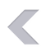 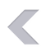 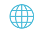